Search: Advanced Topics
Computer Science cpsc322, Lecture 9
(Textbook Chpt 3.6)

January, 22, 2010
CPSC 322, Lecture 9
Slide 1
[Speaker Notes: Lecture 9]
Course Announcements
Posted on WebCT
Answers for Second Practice Exercise  (uninformed Search)
Third Practice Exercise : Heuristic Search
CPSC 322, Lecture 7
Slide 2
Lecture Overview
Recap A* (applications…)
Branch & Bound
A* tricks
Other Pruning
Dynamic Programming
CPSC 322, Lecture 9
Slide 3
Sample A* applications
An Efficient A* Search Algorithm For Statistical Machine Translation. 2001
The Generalized A* Architecture. Journal of Artificial Intelligence Research (2007) 
Machine Vision … Here we consider a new compositional model for finding salient curves. 
Factored A*search for models over sequences and trees International Conference on AI. 2003…. It starts saying… The primary challenge when using A* search is to find heuristic functions that simultaneously are admissible, close to actual completion costs, and efficient to calculate…  applied to NLP and BioInformatics
CPSC 322, Lecture 9
Slide 4
[Speaker Notes: title: An Efficient A* Search Algorithm For Statistical Machine Translationauthors: Och, Franz Josef (RWTH Aachen University, Aachen Germany), Ueffing, Nicola (RWTH Aachen University, Aachen Germany), Ney, Hermann (RWTH Aachen University, Aachen Germany)venue: Workshop On Data-Driven Methods In Machine Translationyear: 2001

Journal of Artificial Intelligence Research 29 (2007) 153-190 Submitted 10/06; published 06/07 The Generalized A* Architecture
Pedro F. Felzenszwalb pff@cs.uchicago.edu
Department of Computer Science University of Chicago Chicago, IL 60637
David McAllester mcallester@tti-c.org Toyota Technological Institute at Chicago Chicago, IL 60637
vision
Here we consider a new compositional model for finding salient curves.

Dan Klein and Chris Manning. 2003b. Factored A*
search for models over sequences and trees. In Proceedings
of the International Joint Conference on
Artificial Intelligence (IJCAI).

The primary challenge when using A* search is to find heuristic
functions that simultaneously are admissible, close to actual
completion costs, and efficient to calculate. In this paper,
we describe a family of tree and sequence models in
which path costs are either defined as or bounded by a combination
of simpler component models, each of which scores
some projection of the full structure. In such models, we can
exploit the decoupled behavior over each projection to give
sharp heuristics for the combined space. While we focus
on models of trees and sequences within NLP applications,
the approach can be applied more generally (and already has
been, in the case of biological sequencemodels). All the concrete
cases we consider here involve search over spaces which
are equivalent to dynamic programming lattices, though this
detail, too, is somewhat peripheral to the basic ideas.]
Lecture Overview
Recap A* (applications…)
Branch & Bound
A* tricks
Other Pruning
Dynamic Programming
CPSC 322, Lecture 9
Slide 5
[Speaker Notes: title: An Efficient A* Search Algorithm For Statistical Machine Translationauthors: Och, Franz Josef (RWTH Aachen University, Aachen Germany), Ueffing, Nicola (RWTH Aachen University, Aachen Germany), Ney, Hermann (RWTH Aachen University, Aachen Germany)venue: Workshop On Data-Driven Methods In Machine Translationyear: 2001

Journal of Artificial Intelligence Research 29 (2007) 153-190 Submitted 10/06; published 06/07 The Generalized A* Architecture
Pedro F. Felzenszwalb pff@cs.uchicago.edu
Department of Computer Science University of Chicago Chicago, IL 60637
David McAllester mcallester@tti-c.org Toyota Technological Institute at Chicago Chicago, IL 60637
vision
Here we consider a new compositional model for finding salient curves.

Dan Klein and Chris Manning. 2003b. Factored A*
search for models over sequences and trees. In Proceedings
of the International Joint Conference on
Artificial Intelligence (IJCAI).

The primary challenge when using A* search is to find heuristic
functions that simultaneously are admissible, close to actual
completion costs, and efficient to calculate. In this paper,
we describe a family of tree and sequence models in
which path costs are either defined as or bounded by a combination
of simpler component models, each of which scores
some projection of the full structure. In such models, we can
exploit the decoupled behavior over each projection to give
sharp heuristics for the combined space. While we focus
on models of trees and sequences within NLP applications,
the approach can be applied more generally (and already has
been, in the case of biological sequencemodels). All the concrete
cases we consider here involve search over spaces which
are equivalent to dynamic programming lattices, though this
detail, too, is somewhat peripheral to the basic ideas.]
Branch-and-Bound Search
What is the biggest advantage of A*?


What is the biggest problem with A*?


Possible Solution:
CPSC 322, Lecture 9
Slide 6
[Speaker Notes: A search strategy often not covered in AI, but widely used in practice
Uses a heuristic function: like A*, can avoid expanding some unnecessary paths
Depth-first: modest memory demands
in fact, some people see ``branch and bound'' as a broad family that includes A*
these people would use the term ``depth-first branch and bound'‘]
Branch-and-Bound Search Algorithm
Follow exactly the same search path as depth-first search
treat the frontier as a stack: expand the most-recently added path first
the order in which neighbors are expanded can be governed by some arbitrary node-ordering heuristic
CPSC 322, Lecture 9
Slide 7
[Speaker Notes: Branch and bound (BB) is a general algorithm for finding optimal solutions of various optimization problems, especially in discrete and combinatorial optimization. It consists of a systematic enumeration of all candidate solutions, where large subsets of fruitless candidates are discarded en masse, by using upper and lower estimated bounds of the quantity being optimized.]
Branch-and-Bound Search Algorithm
Keep track of a lower bound and upper bound on solution cost at each path
lower bound: LB(p) =  f(p) = cost(p) + h(p)
upper bound: UB = cost of  the best solution found so far.
if no solution has been found yet, set the upper bound to .
When a path p is selected for expansion:
if LB(p) UB, remove p from frontier without expanding it (pruning)
else expand p, adding all of its neighbors to the frontier
CPSC 322, Lecture 9
Slide 8
Branch-and-Bound Analysis
Completeness: no, for the same reasons that DFS isn't complete
however, for many problems of interest there are no infinite paths and no cycles
hence, for many problems B&B is complete
Time complexity: O(bm)
Space complexity:…..
Branch & Bound has the same space complexity as….
this is a big improvement over …………..!
Optimality: ……...
CPSC 322, Lecture 9
Slide 9
[Speaker Notes: Particularly applicable when there are many paths to the goal]
Lecture Overview
Recap A*
Branch & Bound
A* tricks
Pruning Cycles and Repeated States
Dynamic Programming
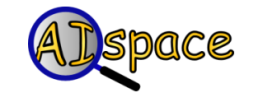 CPSC 322, Lecture 9
Slide 10
Other A* Enhancements
The main problem with A* is that it uses exponential space.  Branch and bound was one way around this problem.  Are there others?

…….
Memory-bounded A*
CPSC 322, Lecture 9
Slide 11
(Heuristic) Iterative Deepening – IDA*
B & B can still get stuck in infinite (extremely long) paths
Search depth-first, but to a fixed depth
if you don't find a solution, increase the depth tolerance and try again
depth is measured in………………

Counter-intuitively, the asymptotic complexity is not changed, even though we visit paths multiple times (go back to slides on uninformed ID)
CPSC 322, Lecture 9
Slide 12
[Speaker Notes: depth is measured in f  value
At each iteration the cutoff value is the smallest f-cost of any node that exceeded the cutoff at the previous iteration
Ok with unit cost, difficulties with real-valued costs]
Memory-bounded A*
Iterative deepening A* and B & B use a tiny amount of memory
what if we've got more memory to use?
keep as much of the fringe in memory as we can
if we have to delete something:
delete the worst paths (with …………………………..)
``back them up'' to a common ancestor
p
p1
pn
CPSC 322, Lecture 9
Slide 13
[Speaker Notes: The oldest if they all have the same f-value
h(p)=min( (cost(pi) – cost(p)) + h(pi) )  underestimate!]
Lecture Overview
Recap A*
Branch & Bound
A* tricks
Pruning Cycles and Repeated States
Dynamic Programming
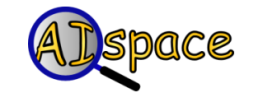 CPSC 322, Lecture 9
Slide 14
Cycle Checking
You can prune a path that ends in a node already on the path. This pruning cannot remove an optimal solution.
 The time is ………………… in path length.
CPSC 322, Lecture 10
Slide 15
[Speaker Notes: Using depth-first methods, with the graph explicitly stored, this can be done in constant time.??]
Repeated States / Multiple Paths
Failure to detect repeated states can turn a linear problem into an exponential one!
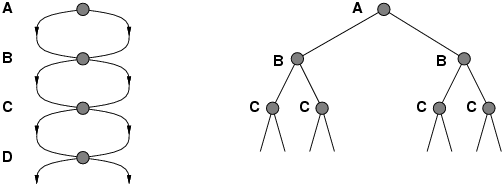 CPSC 322, Lecture 10
Slide 16
Multiple-Path Pruning
You can prune a path to node n that you have already found a path to
 (if the new path is longer – more costly).
CPSC 322, Lecture 10
Slide 17
[Speaker Notes: This entails storing all nodes you have found paths to.
  Multiple-path pruning subsumes cycle check.]
Multiple-Path Pruning & Optimal Solutions
Problem: what if a subsequent path to n is shorter than the first path to n ?
You can remove all paths from the frontier that use the longer path. (as these can’t be optimal)
CPSC 322, Lecture 10
Slide 18
[Speaker Notes: You’ll have to regenerated them]
Multiple-Path Pruning & Optimal Solutions
Problem: what if a subsequent path to n is shorter than the first path to n ?
You can change the initial segment of the paths on the frontier to use the shorter path.
CPSC 322, Lecture 10
Slide 19
[Speaker Notes: Can be computationally costly]
Example
Pruning Cycles
Repeated States
CPSC 322, Lecture 10
Slide 20
Lecture Overview
Recap A*
Branch & Bound
A* tricks
Pruning Cycles and Repeated States
Dynamic Programming
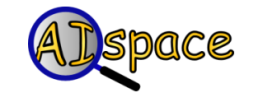 CPSC 322, Lecture 9
Slide 21
Dynamic Programming
Idea: for statically stored graphs, build a table of dist(n) the actual distance of the shortest path from node n to a goal.
This is the perfect……..
This can be built backwards from the goal:
g

b

c

a
2
d
2
2
b
g
1
1
a
c
3
3
CPSC 322, Lecture 9
Slide 22
[Speaker Notes: Dynamic programming is a general algorithm that will be used as a dual
to search algorithms in other parts of the book. The specific algorithm presented
here was invented by Dijkstra [1959]. See Cormen, Leiserson, Rivest,
and Stein [2001] for more details on the general class of dynamic programming
algorithms.
The idea of using dynamic programming as a source of heuristics for A
search was proposed by Culberson and Schaeffer [1998] and further developed
by Felner, Korf, and Hanan [2004].]
Dynamic Programming
This can be used locally to determine what to do.
From each node n go to its neighbor which minimizes
4
d
2
2
b
2
2
g
1
3
1
a
c
3
3
3
But there are at least two main problems:
 You need enough space to store the graph.
 The dist  function needs to be recomputed for each goal
CPSC 322, Lecture 9
Slide 23
Learning Goals for today’s class
Define/read/write/trace/debug different search algorithms  
With / Without cost
Informed / Uninformed

 Pruning cycles and Repeated States
CPSC 322, Lecture 7
Slide 24
Next class
Recap Search
Start Constraint Satisfaction Problems (CSP) 
Chp 4.
CPSC 322, Lecture 9
Slide 25